Проверка домашнего задания
Составьте устный рассказ (3 мин), используя ключевые слова:
Ряд  2
	Рассказ об особенностях природы Ю.Америки
     Ключевые слова: 
Анды, 
Амазонская низменность, 
Аконкагуа,
Амазонка, Парана, 
влажный, 
Игуасу, 
Анхель
Ряд 1 
	Рассказ об особенностях географического положения Ю.Америки
    Ключевые слова: 
18 млн. км², 
четвёртое,
вытянутый  треугольник,
Тихий и Атлантический океаны, 
Магелланов пролив,
Панамский канал
Ряд  3
 	Рассказ об особенностях растительного и животного мира Ю.Америки
      Ключевые слова: 
гевея, 
томаты,
картофель, 
кукуруза, 
капибара, 
анаконда, 
арапайма,
колибри.
Загадка!
Необычный материк, 
Хоть и ростом невелик 
Сумчатых зверюшек
Здесь живёт немало: 
Белки, крысы, кенгуру 
И медведь коала 
Вот ехидна, утконос — 
Только здесь встречаются, 
Попугаи, лирохвост 
На ветвях качаются
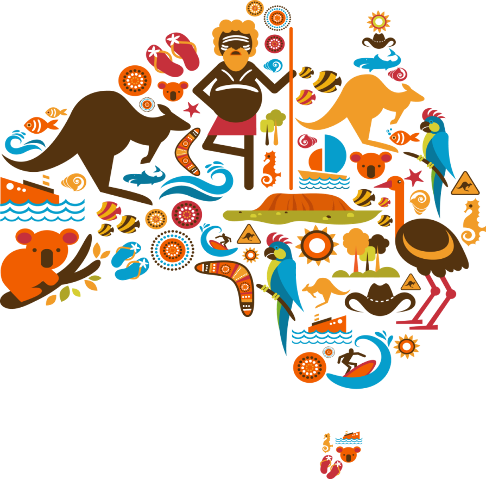 Путешествие 
по 
Австралии
Дневник  добытых  знаний
«Она располагается под нами.
Там, очевидно, ходят вверх ногами,
Там наизнанку вывернутый год,
Там расцветают в октябре сады,
Там в январе, а не в июле лето,
Там протекают реки без воды
(Они в пустыне пропадают где-то).
Рождаются зверята из яиц,
И там собаки лаять не умеют,
Деревья сами лезут из коры.
Там кролики страшней, чем наводнение…»
Отрывок из книги Жюля Верна «Дети капитана Гранта»
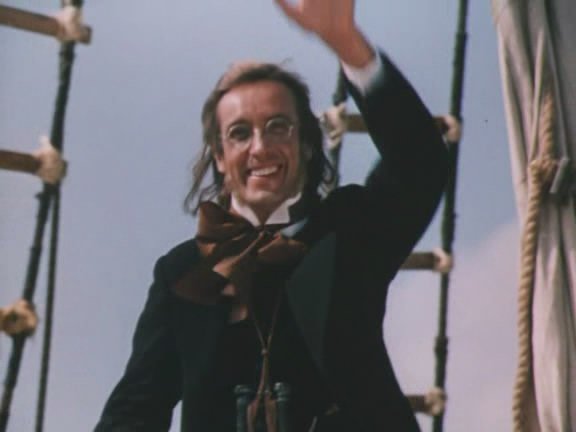 Первооткрыватели материка
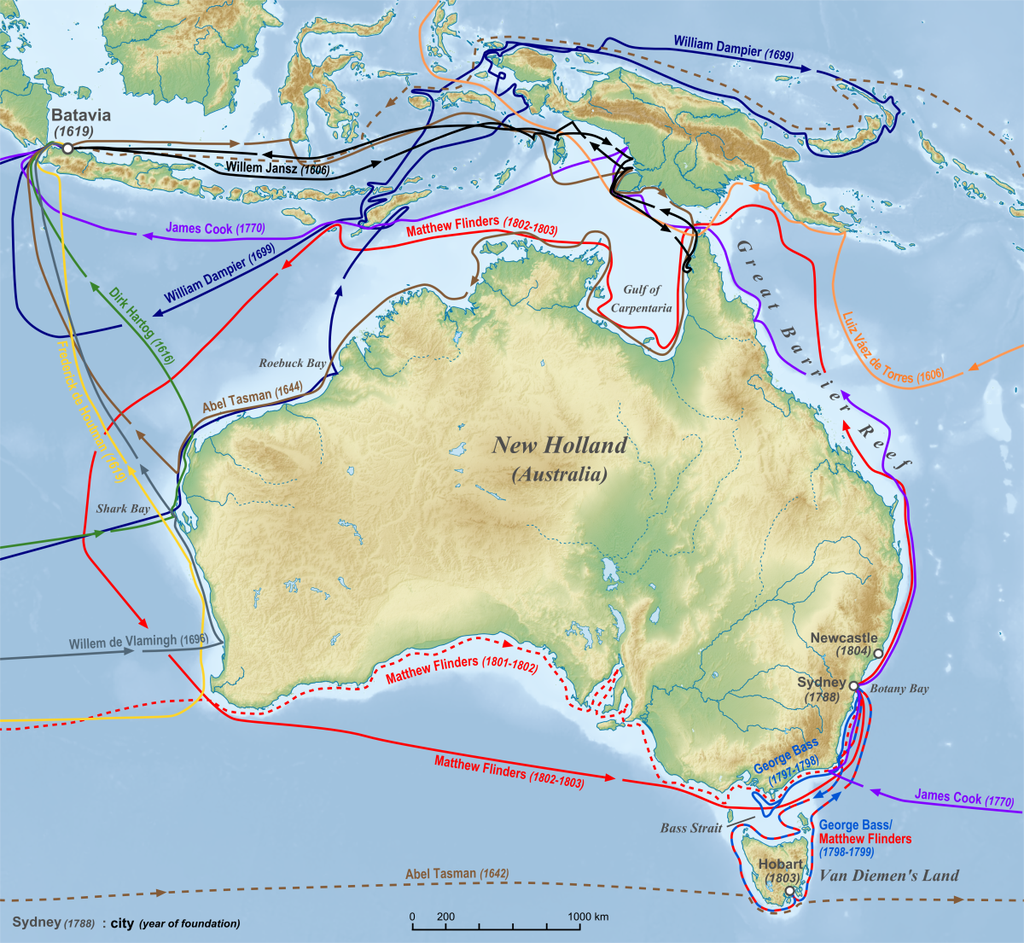 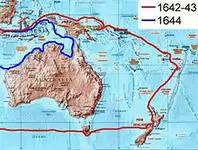 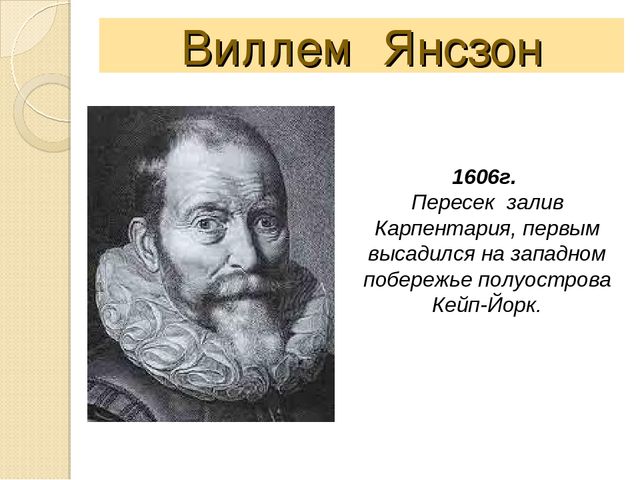 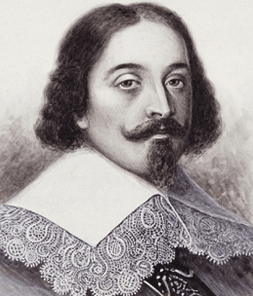 Первооткрыватели материка
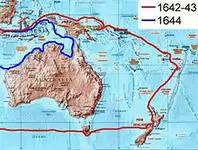 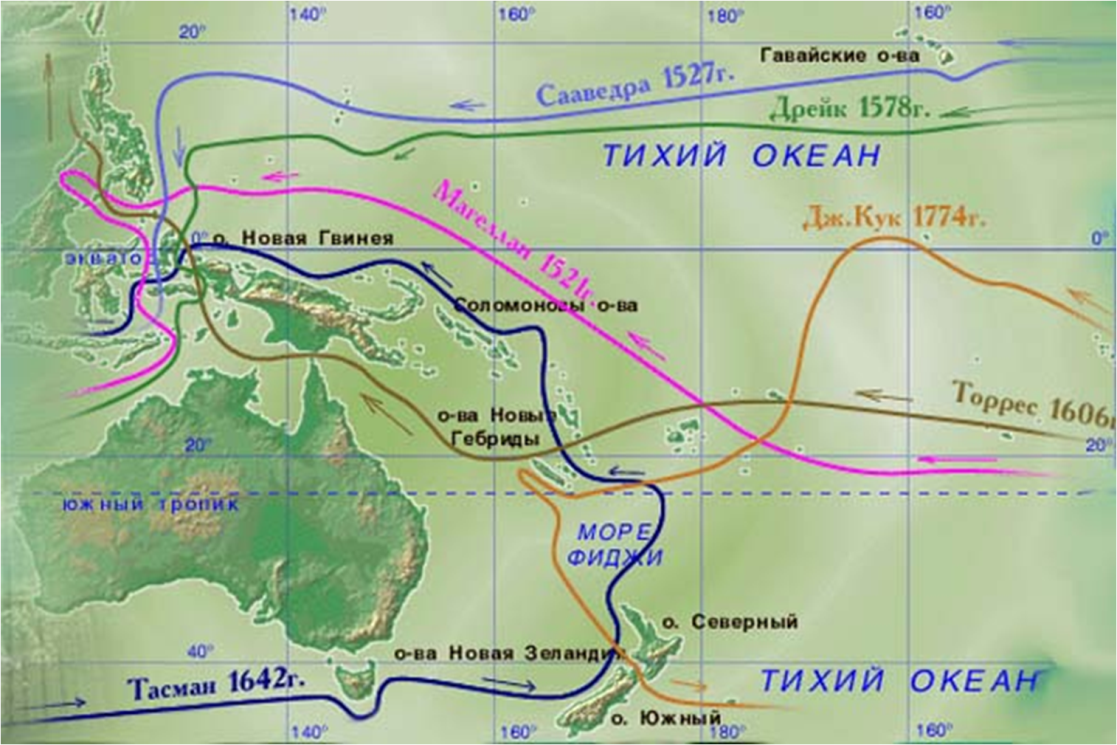 АбельТасман
Виллем Янсон
1642 г.
1774 г.
1605 г.
1606 г.
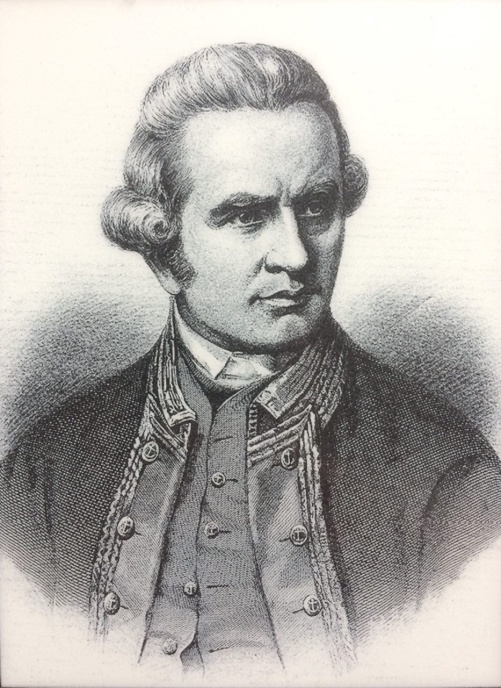 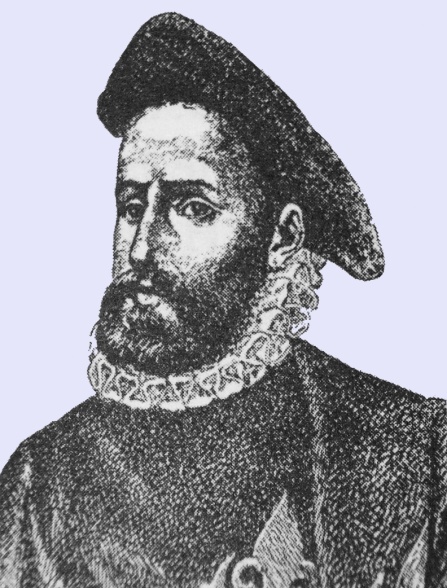 Джеймс Кук
Луис Торрес
Чтобы отправиться в путешествие, что мы должны знать?
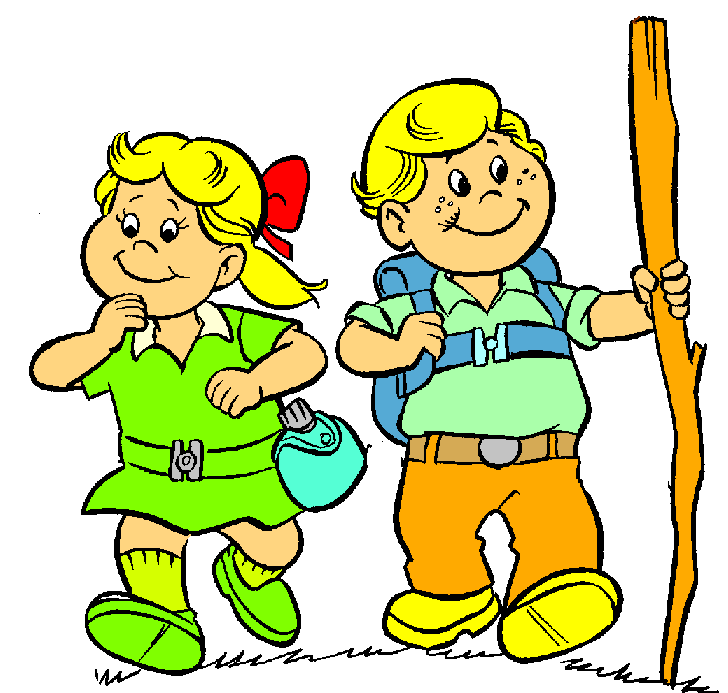 Работа в  парах – 10 минут
Картографы
Климатологи
Биологи
Социологи
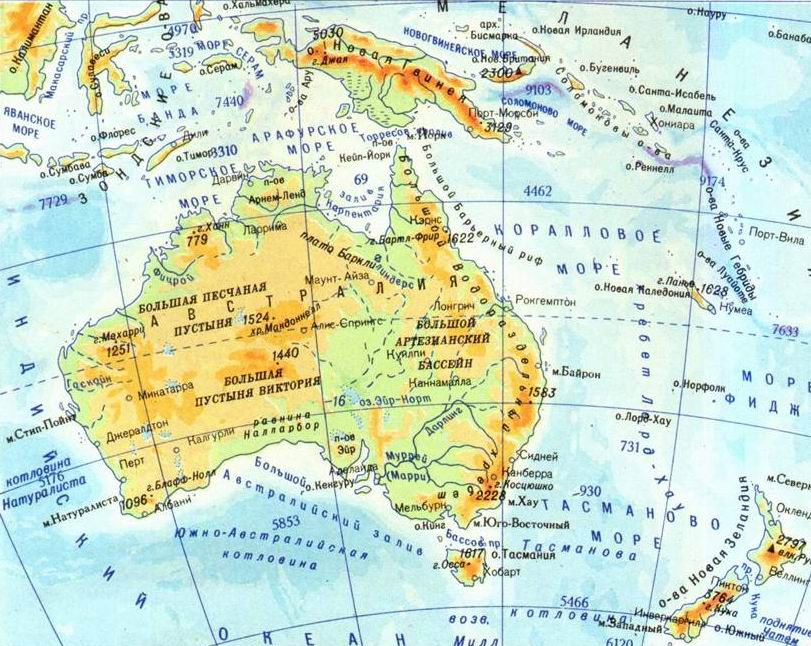 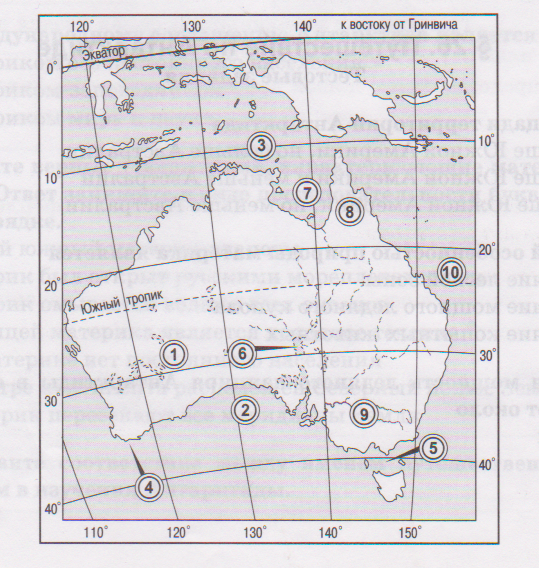 Картографы
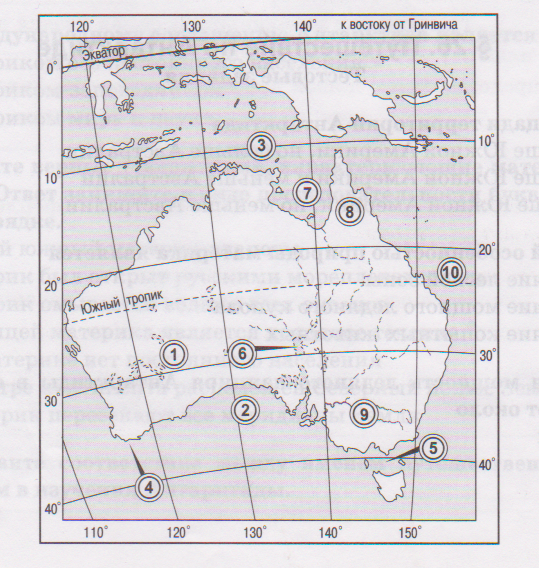 Картографы
Пустыня Виктория
Б.Австралийский залив
Арафурское море
Индийский океан
Бассов пролив
Озеро Эйр-Норт
Залив Карпентария
П-ов Кейп-Йорк
Река Муррей
Коралловое море
Самый засушливый материклето – декабрь, январь, февраль   (t = +25…+30ºC) зима – июнь, июль, август  (t = +10…+20ºC)
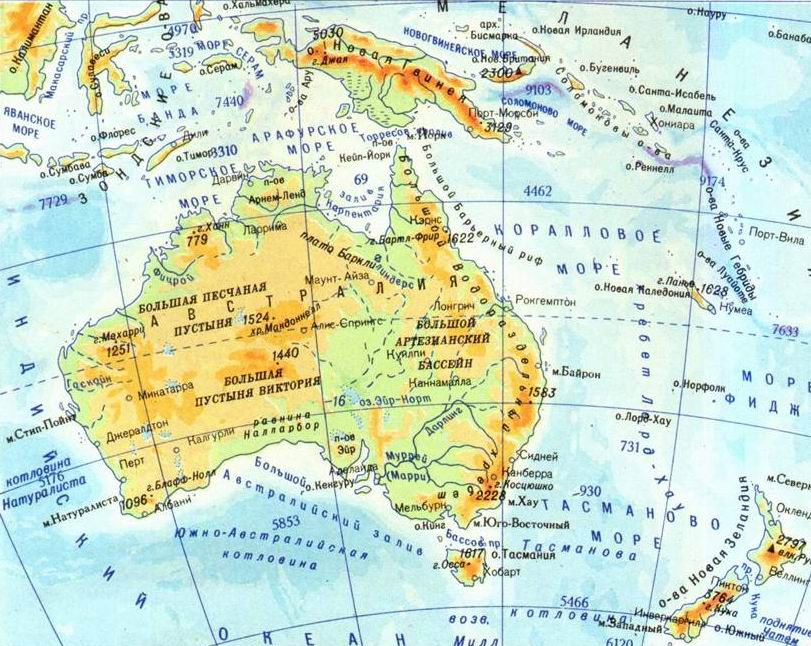 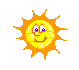 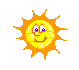 Южный тропик
Пустыни Австралии
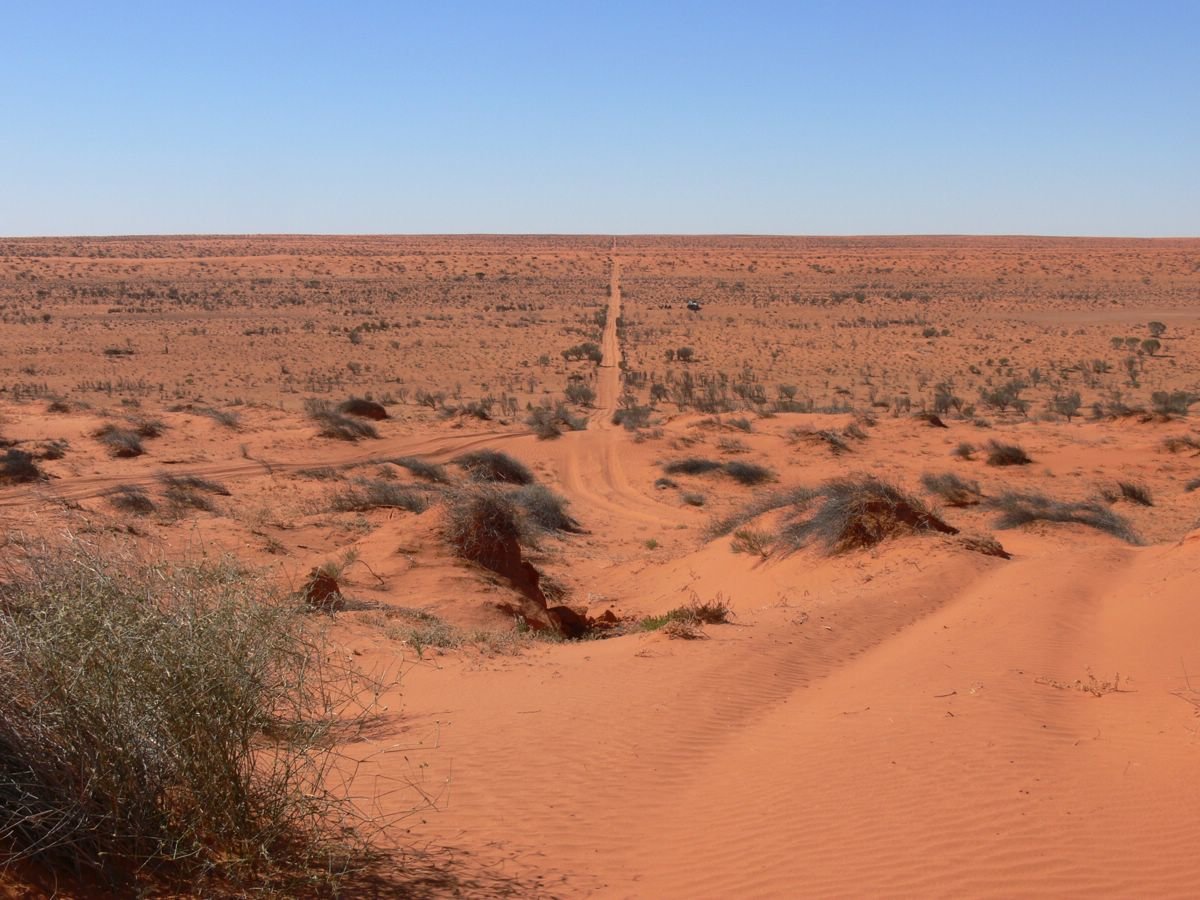 Виктория
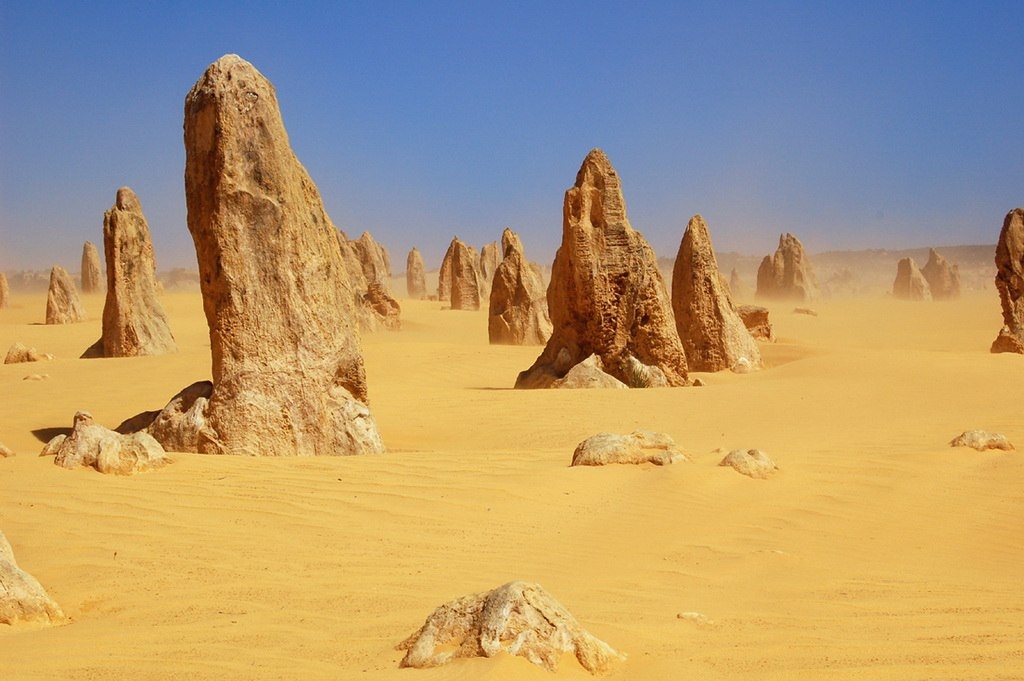 Б.Песчаная
«Мертвое сердце» Австралии
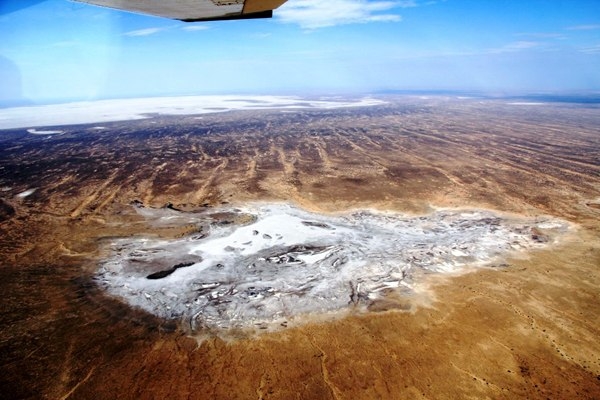 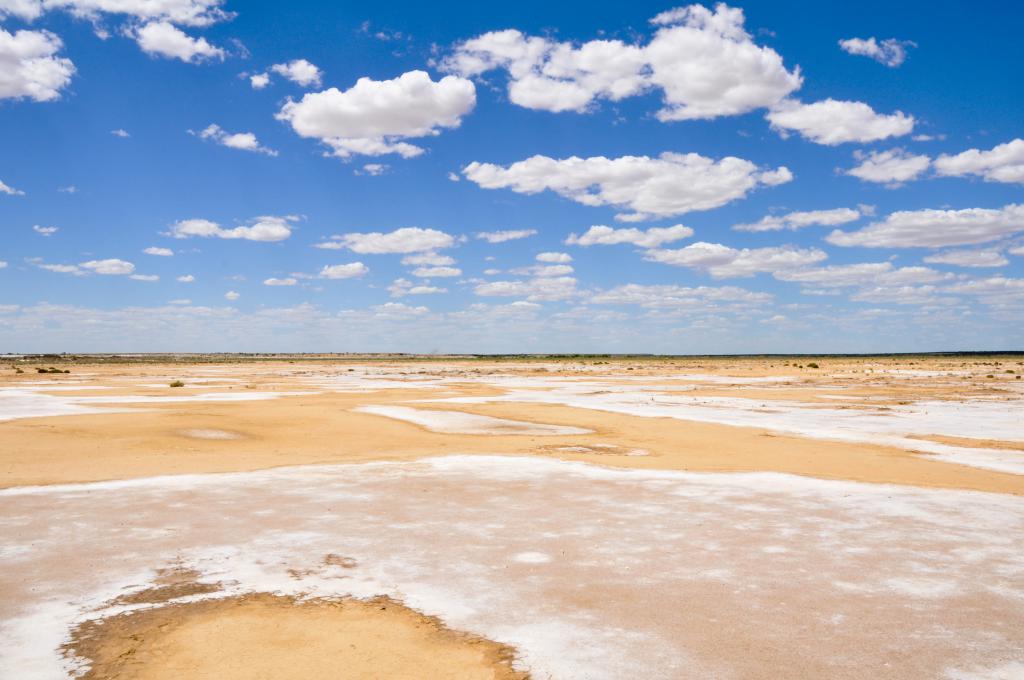 Озеро Эйр-Норт
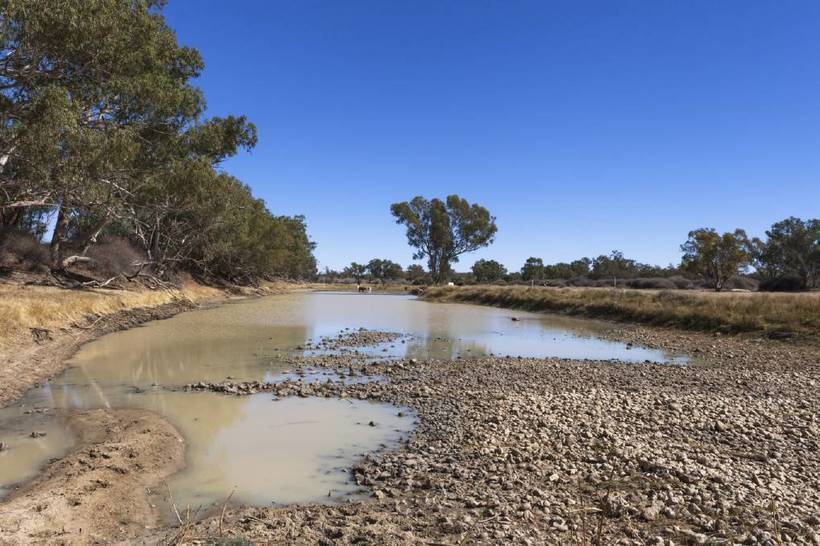 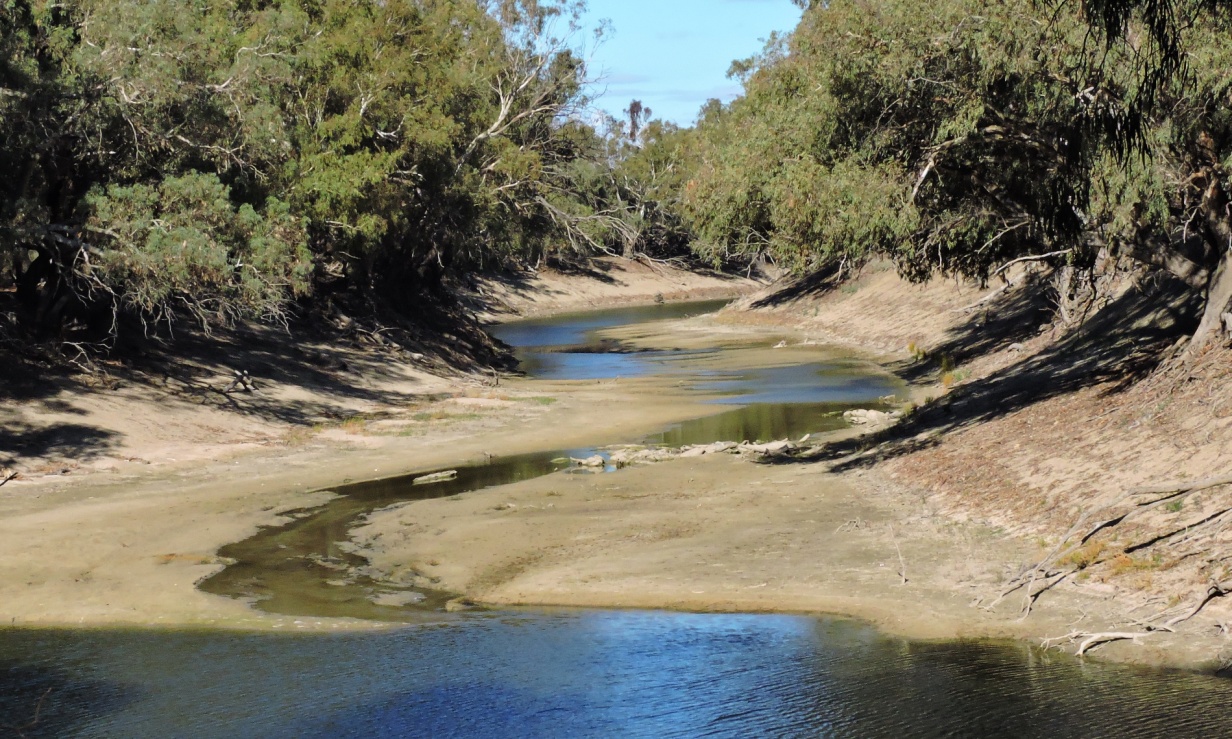 Реки Австралии
Социологи
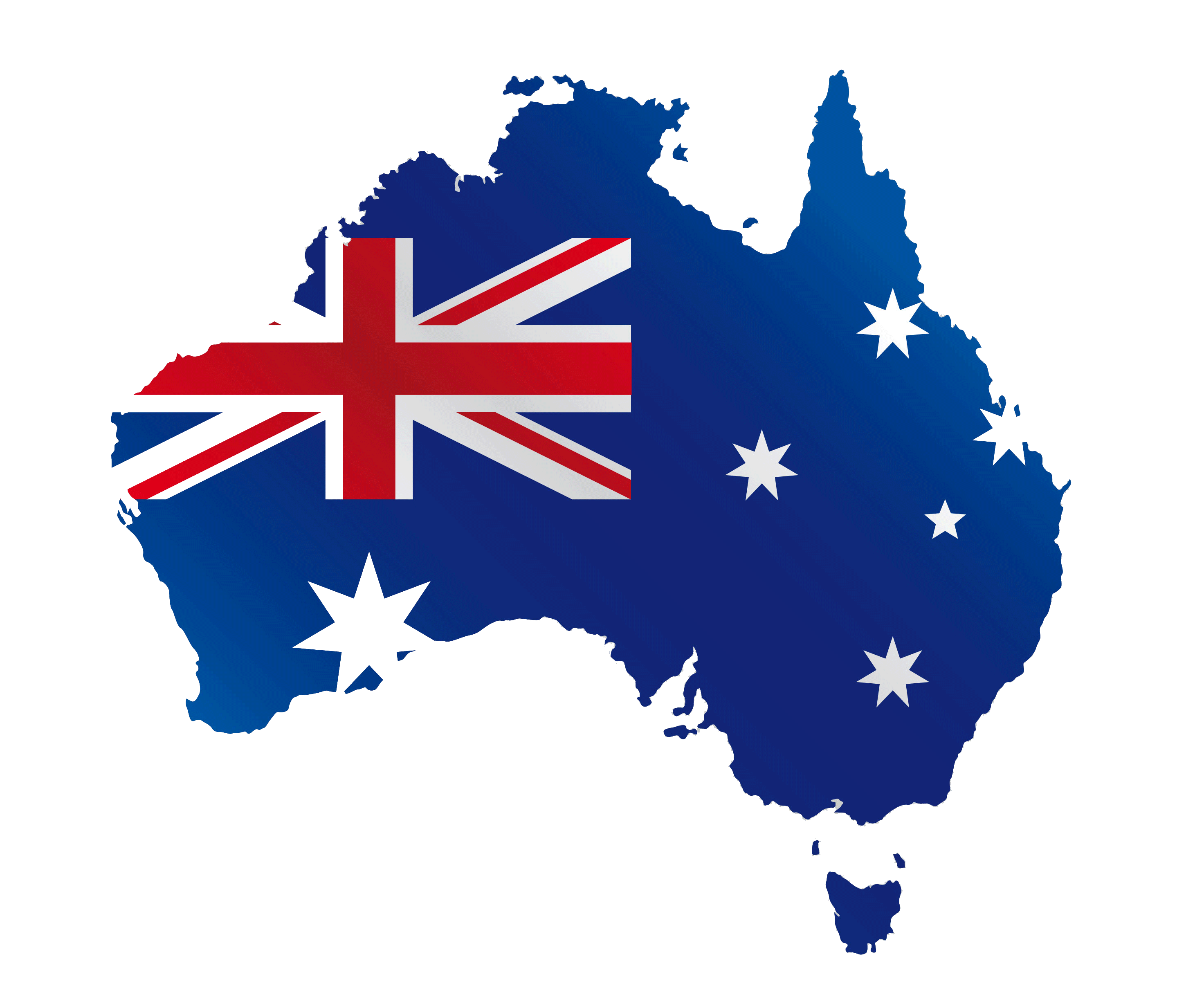 АВСТРАЛИЙСКИЙ СОЮЗ
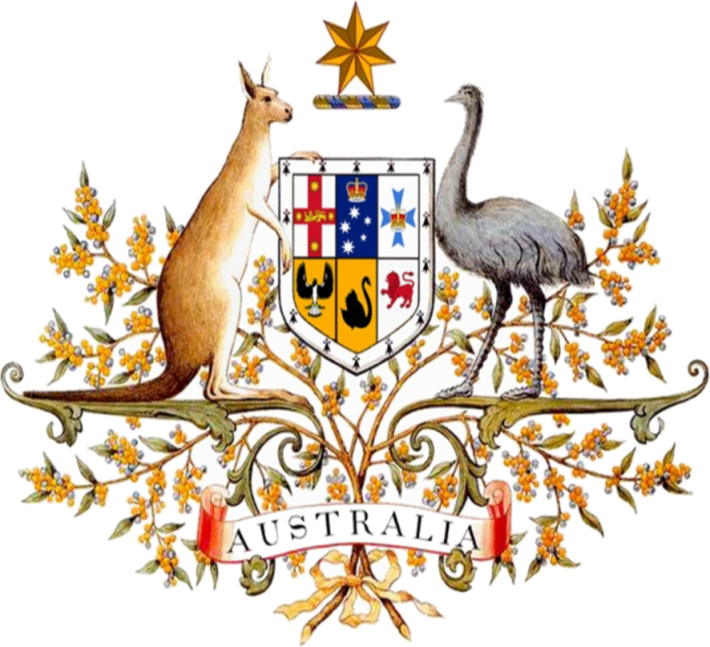 Австралия — 
единственная в мире страна, 
занимающая целый материк
Сидней – крупнейший город
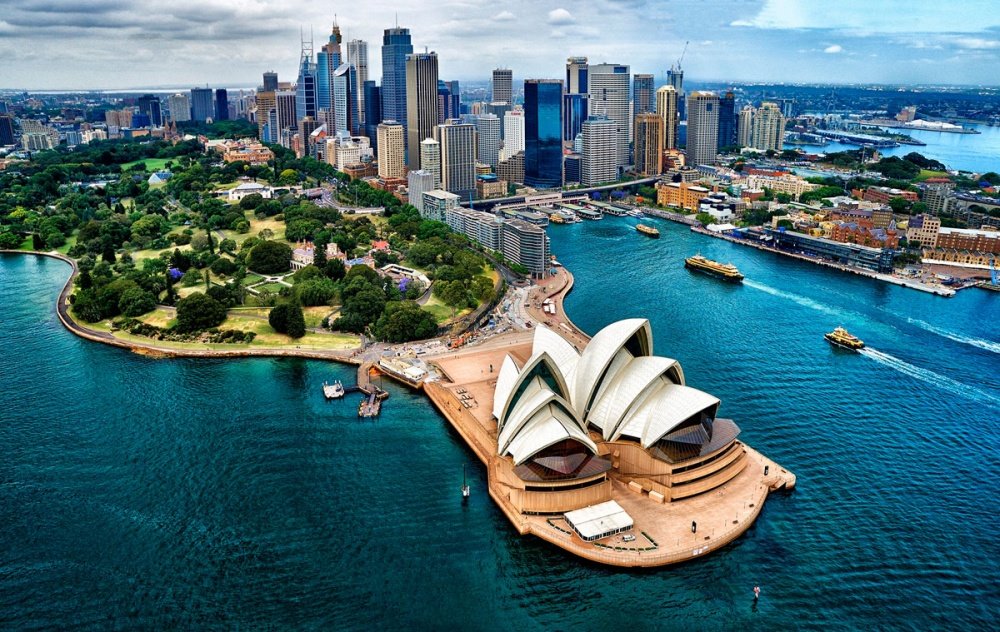 Канберра – столица
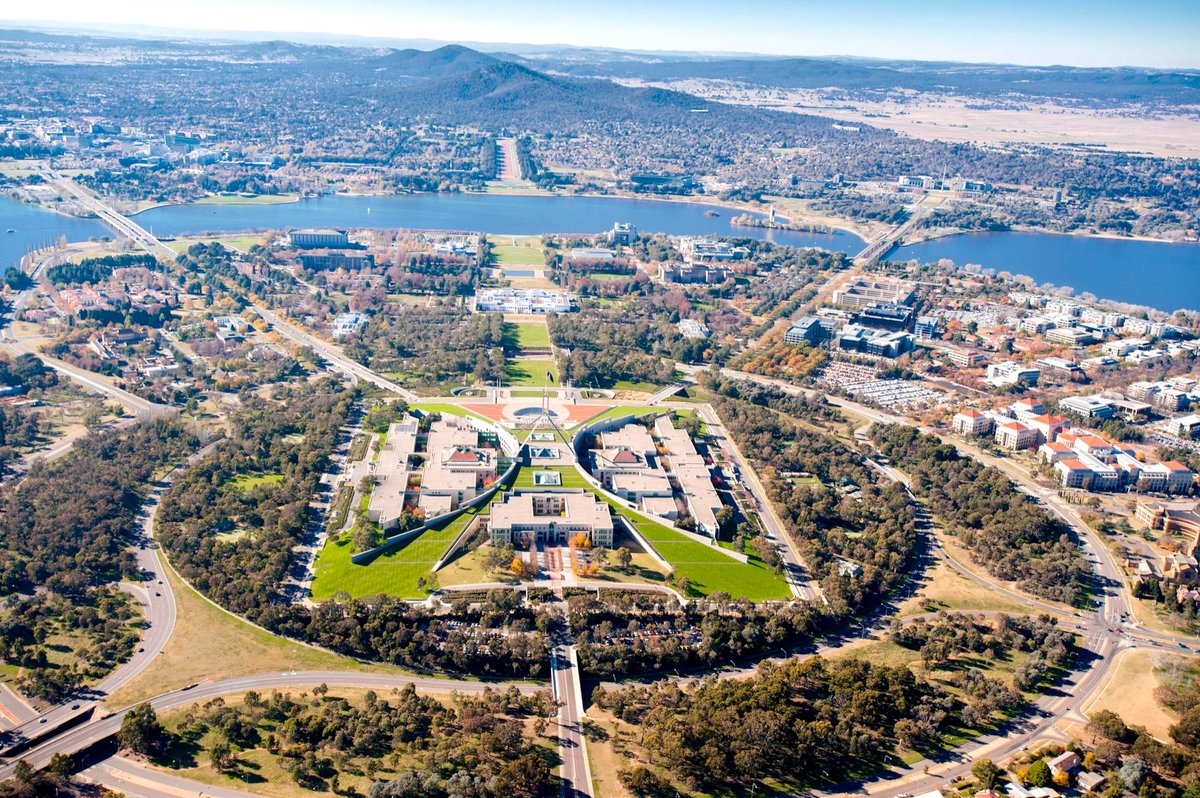 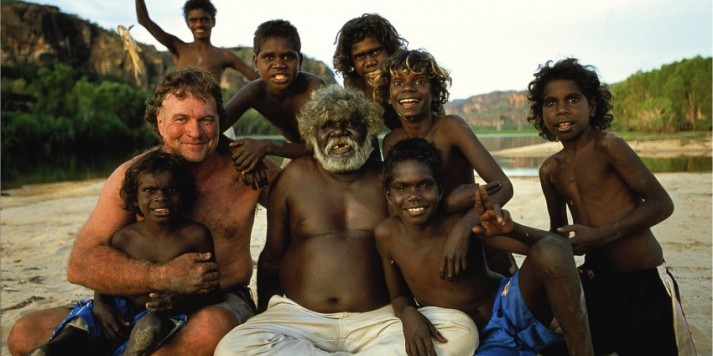 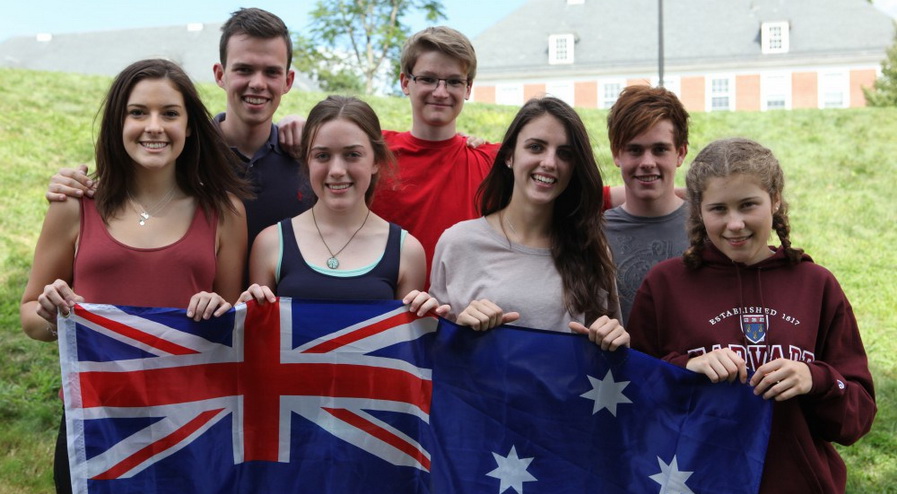 австралийцы
Игра «Самый?.. Самый?..»
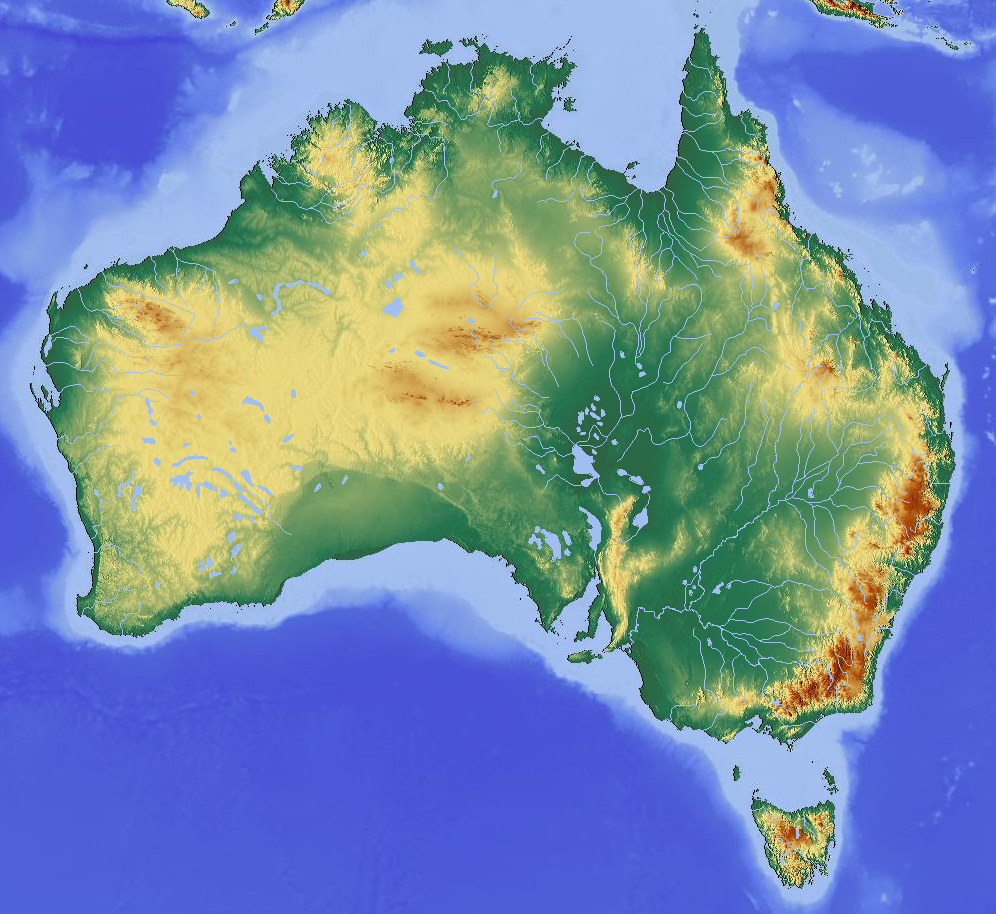 Составляем синквейн
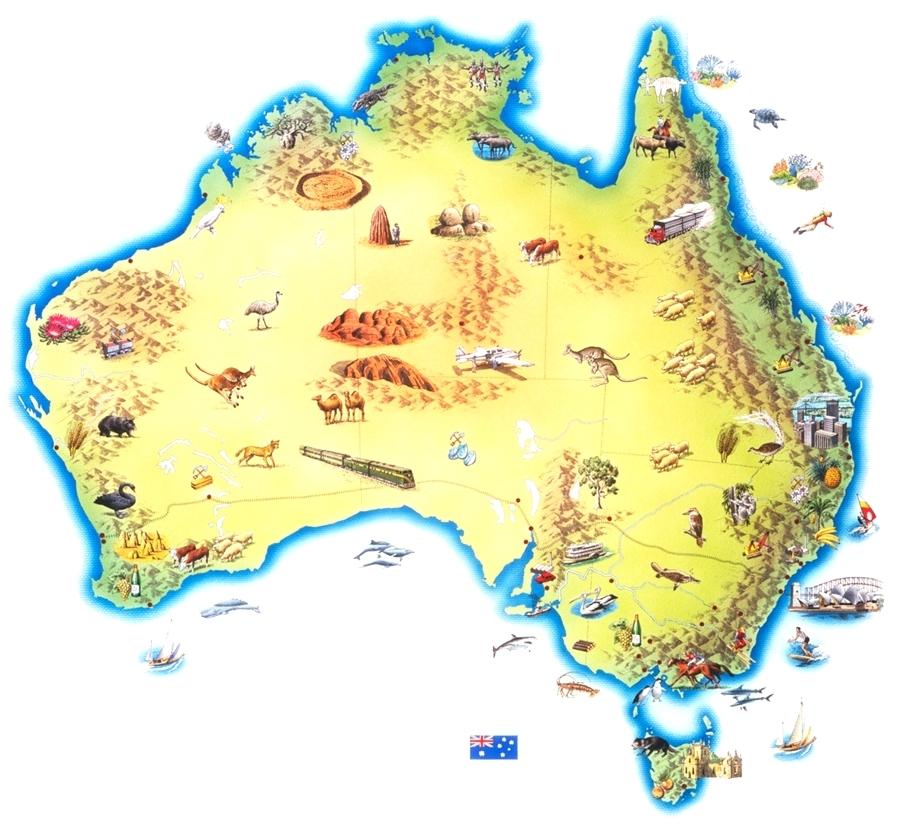 Домашнее задание
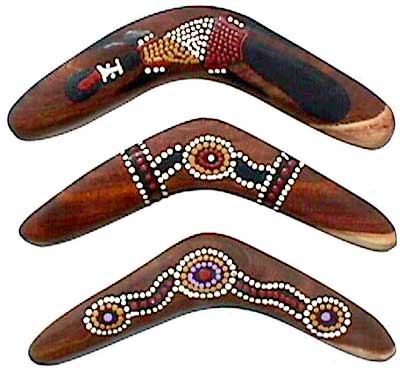 Д/З  §25, 
составить памятку путешественника, 
Нанести на к/к и выучить географические объекты
Рисунок  по теме «Путешествие по Австралии»
«Третий лишний»
коала
капибара
кенгуру
Конго
Муррей
Эйр-Норт
Алжир
Сидней
Канберра
эвкалипт
гевея
баобаб
Определите растение, о котором идет речь в описании
«Это дерево с мощной корневой системой, потому его называют «природный насос». Благодаря этой особенности их высаживают в заболоченной местности для осушения территории. Листьями этих деревьев питаются сумчатые медведи – коалы. Крона этих деревьев не образует тени, т.к. листья всегда повернуты ребром к солнцу
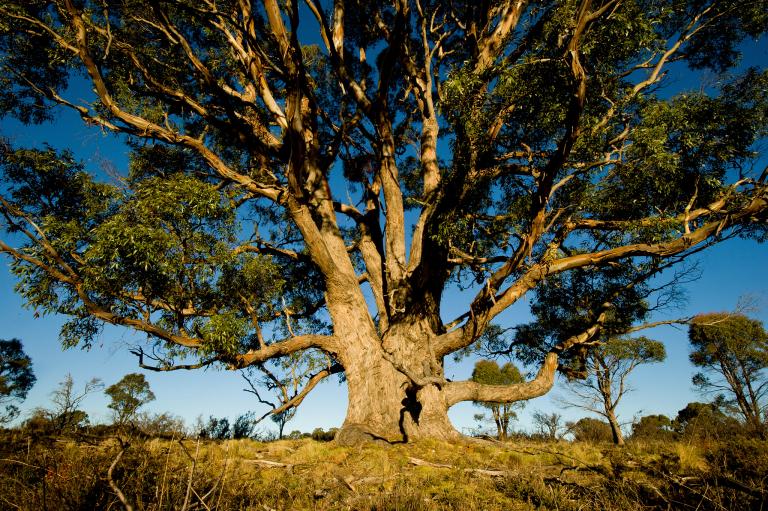 Эвкалипт